OA Grace
For night alone that rests our thought
For quiet dawn that lights our trail
For evening fire that warms and cheers
For each repast that fuels our work
We give thanks, O Lord.
Dzie-Hauk Tonga Winter Banquet
<year>
Passing of the Bonnet Ceremony
<Previous Lodge Chief> and <New Lodge Chief>
State of the Lodge Address
<Lodge Chief>
Guest Speaker
<Speaker Name>
Unit of Excellence Award
<Presenter’s Name>
Uncas Award
<Presenter’s Name>
Uncas Award Recipients
Adults
Youth
<Youth Recipient Names go Here>
<Adult Recipient Names Go Here>
American Indian Affairs Award
<Presenter’s Name>
James E. West Award
<Presenter’s Name>
Founder’s Award
<Presenter’s Name>
<Place Founder’s Video Here>
Founder’s Award
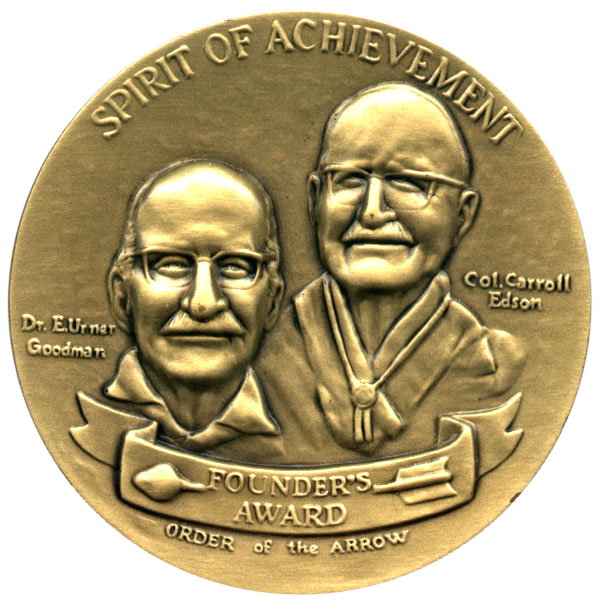 OA High Adventure
<Presenter’s Name>
Section G-6 Guest Speaker
<Presenter’s Name>
National Order of the Arrow Conference
<Presenter’s Name>
Vigil Recognition and Callout
Andrew Kirmer
Scout Executive Minute
Wayne Pancoast
Lodge Adviser’s Minute
Matt Riley
Dzie-Hauk Tonga Winter Banquet
<Year>